BÀI 9: QUANG HỢP Ở CÁC NHÓM
THỰC VẬT C3, C4 VÀ CAM
I- Thực vật C3
Pha sáng
Pha tối
II- Thực vật C4
III- Thực vật CAM
PHA SÁNG: giống nhau ở các nhóm thực vật
QUANG HỢP
PHA TỐI: Khác nhau
I- Thực vật C3
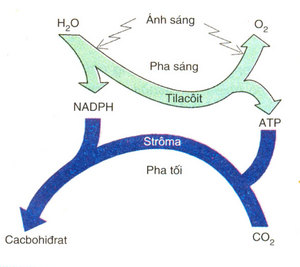 1. Pha sáng
Diễn ra tại Tilacôit của lục lạp.
Điều kiện: cần ánh sáng.
Nguyên liệu: H2O, ADP, NADP.
Diễn biến:
   + Giai đoạn quang vật lý: diệp lục hấp thụ ánh sáng trở thành dạng bị kích động và giải phóng êlectron.
   + Giai đoạn quang hóa:
     . Quang phân li nước: H2O bị diệp lục giành giật êlectron


     . Êlectron của nước đến bù lại cho diệp lục a, e của diệp lục đi theo chuỗi truyền e để tổng hợp ATP
     . H+ đến khử NADP+ tạo thành NADPH
-      Sản phẩm: O2 giải phóng ra bên ngoài, ATP, NADPH.
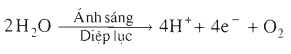 1. Pha sáng
=> Pha sáng của quang hợp là pha chuyển hóa năng lượng của ánh sáng đã được diệp lục hấp thụ thành năng lượng của các liên kết hóa học trong ATP và NADPH.
2. Pha tối
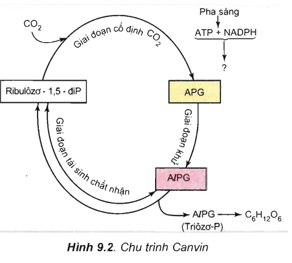 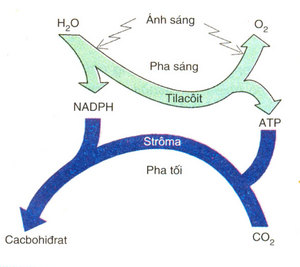 Diễn ra tại chất nền lục lạp
Không cần ánh sáng trực tiếp
Nguyên liệu: CO2, ATP, NADPH
Diễn ra theo chu trình Canvin, gồm 3 giai đoạn
  + Giai đoạn cố định CO2
  + Giai đoạn khử APG thành AlPG
  + Giai đoạn tái sinh chất nhận ban đầu là Rib-1,5-điP
2. Pha tối
=> Kết thúc giai đoạn khử AlPG, AlPG là chất khởi đầu để tổng hợp nên C2H12O6, rồi từ đó tổng hợp nên tinh bột, saccarozơ, axit amin, lipit trong quang hợp
Thực vật C3 đa số là các loài vùng ôn đới, nhiệt đới…như: tảo, rêu,…
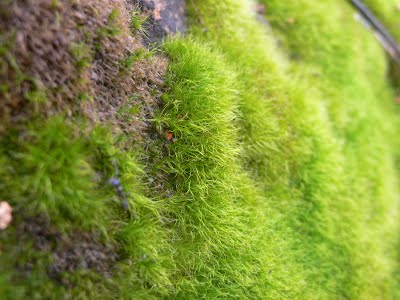 Rêu
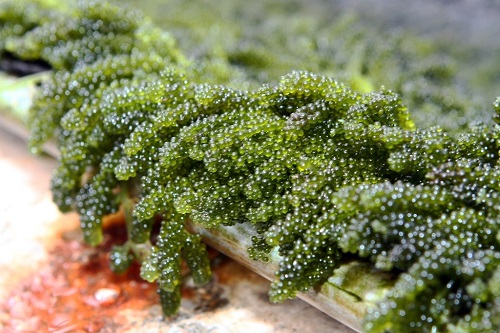 Tảo
Nhóm thực vật này cố định CO2 theo con đường C3
- Tùy vào đặc điểm sinh thái, qua quá trình tiến hóa đã hình thành nên các con đường cố định CO2 khác nhau.- Ngoài con đường C3, các nhà sinh lí học thực vật đã phát hiện 2 con đường khác là: C4 và CAM.=> Ba nhóm thực vật: thực vật C3, thực vật C4, thực vật CAM
II- Thực vật C4
II- Thực vật C4
- Gồm một số loài thực vật sống ở vùng nhiệt đới và cận nhiệt đới như mía, rau dền, ngô, cao lương,…thực hiện quang hợp theo con đường C4, có quá trình cố định CO2 bổ sung trước chu trình Canvin.
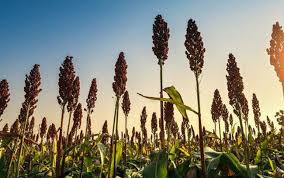 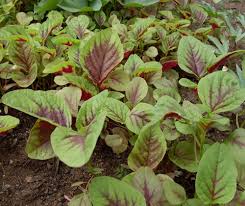 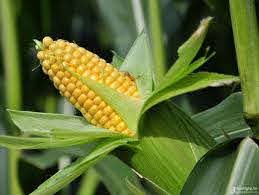 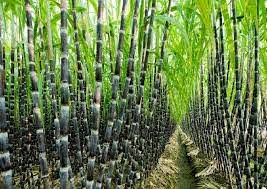 II- Thực vật C4
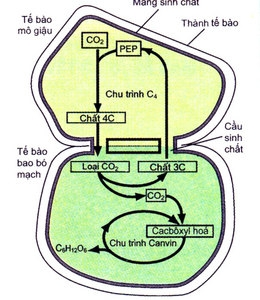 - Gồm 2 giai đoạn:
+ Giai đoạn 1: chu trình C4 xảy ra trong tế bào mô giậu
+ Giai đoạn 2: chu trình Canvin xảy ra trong tế bào bao bó mạch
- Chất nhận CO2 đầu tiên là PEP
- Sản phẩm ổn định đầu tiên là AOA ( hợp chất 4C)
- Cả hai giai đoạn này đều diễn ra vào ban ngày và ở hai nơi khác nhau trên lá
III- Thực vật CAM
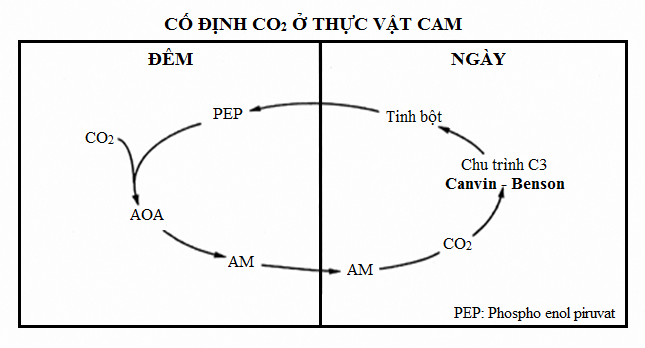 Thực vật CAM gồm những loài mọng nước, sống ở vùng hoang mạc khô hạn ( xương rồng) và các loài cây như dứa, thanh long…
 Để tránh mất nước do thoát hơi nước khí khổng của các loài cây mọng nước đóng vào ban ngày, mở vào ban đêm.
Thực vật CAM:
   + Giai đoan cố định CO2 lần 1 được thực hiện vào ban đêm, lúc khí khổng mở.
   + Giai đoạn cố định CO2 lần thứ 2 được thực hiện vào ban ngày, lúc khí khổng đóng.
TỔNG KẾT
Câu hỏi
Câu 1. Trật tự đúng các giai đoạn trong chu trình Canvin là:
A. khử APG thành AlPG→ cố định CO2→ tái sinh RiDP (ribulôzơ - 1,5 - điP).
B. cố định CO2→ tái sinh RiDP (ribulôzơ - 1,5 - điP)→ khử APG thành AlPG.
C. khử APG thành AlPG → tái sinh RiDP (ribulôzơ - 1,5 - điP)→ cố định CO2.
D. cố định CO2→ khử APG thành AlPG → tái sinh RiDP (ribulôzơ - 1,5 - điP)→ cố định CO2.
Đáp án: D
Câu 2. Diễn biến nào dưới đây không có trong pha sáng của quá trình quang hợp ?
quá trình tạo ATP, NADPH và giải phóng O2.
B. quá trình khử CO2.
C. quá trình quang phân li nước.
D. sự biến đổi trạng thái của diệp lục (từ dạng bình thường sang trạng thái kích thước).

Đáp án: D
Câu 3. Thực vật C4 ưu việt hơn thực vật C3 ở những điểm nào?
A. cường độ quan hợp cao hơn, điểm bão hòa ánh sáng thấp hơn, điểm bù CO2 thấp hơn.
B. cường độ quan hợp cao hơn, điểm bão hòa ánh sáng cao hơn, điểm bù CO2 thấp hơn.
C. nhu cầu nước thấp hơn, thoát hơi nước thấp hơn.
D. cả B và C.
Đáp án: D
Câu 4. Những đặc điểm nào dưới đây đúng với thực vật CAM?
(1) Gồm những loài mọng nước sống ở các vùng hoang mạc khô hạn và các loại cây trồng nhưu dứa, thanh long…
(2) Gồm một số loài thực vật sống ở vùng nhiệt đới và cận nhiệt đới như mía, rau dền, ngô, cao lương, kê…
(3) Chu trình cố định CO2tạm thời (con đường C4) và tái cố định CO2 theo chu trình Canvin. Cả hai chu trình này đều diễn ra vào ban ngày và ở hai nơi khác nhau trên lá.
(4) Chu trình C4 (cố định CO2) diễn ra vào ban đêm, lúc khí khổng mở và giai đoạn tái cố định CO2theo chu trình Canvin, diễn ra vào ban ngày.
Phương án trả lời đúng là:
(1) và (3).    B. (1) và (4).    C. (2) và (3).    D. (2) và (4).
Đáp án: B
Câu 5. Trong các nhận định sau :
(1) Cần ít photon ánh sáng để cố định 1 phân tử gam CO2.
(2) Xảy ra ở nồng độ CO2 thấp hơn so với thực vật C3.
(3) Sử dụng nước một cách tinh tế hơn thực vật C3.
(4) Đòi hỏi ít chất dinh dưỡng hơn so với thực vật C3.
(5) Sử dụng ít ATP hơn trong pha tối so với thực vật C3.
Có bao nhiêu nhận định đúng về lợi thế của thực vật C4?
2.       B. 3.       C. 1.       D. 4.
Đáp án: C